Модуль действительного числа
Что такое модуль?
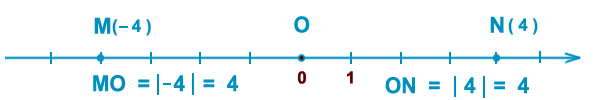 Координата точки М равна – 4. Расстояние от точки М до начала координат О равно четырем единичным отрезкам.  
           |– 4| = 4   Модуль числа 4 равен 4 , так как точка N удалена от начала отсчета на четыре единичных отрезка.         | 4 | =  4
Модулем числа действительного a называют расстояние (в единичных отрезках) от начала координат до точки  a.     

            Модуль числа 0 равен 0
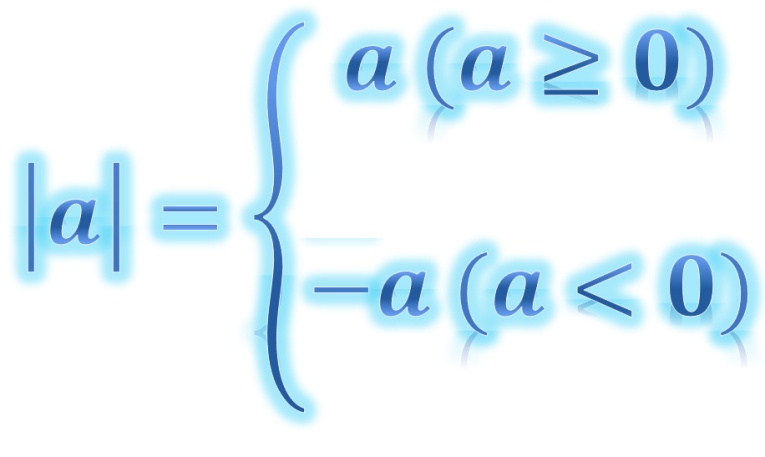 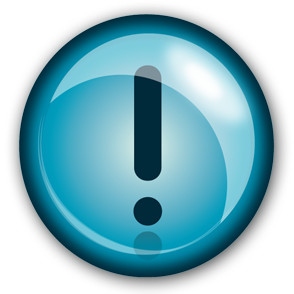 Модуль числа не может быть отрицательным.Для положительного числа и нуля он равен самому числу, а для отрицательного — противоположному числу.   Противоположные числа имеют равные модули: 
         |– a|=|a      |8|= 8        |– 8|= 8